ЛОГИКА
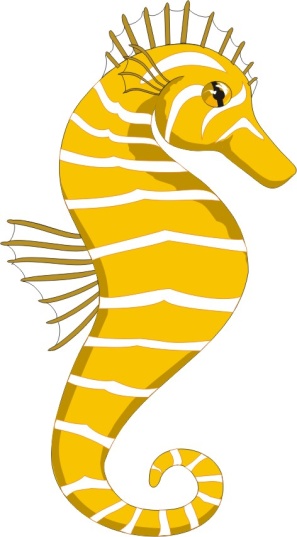 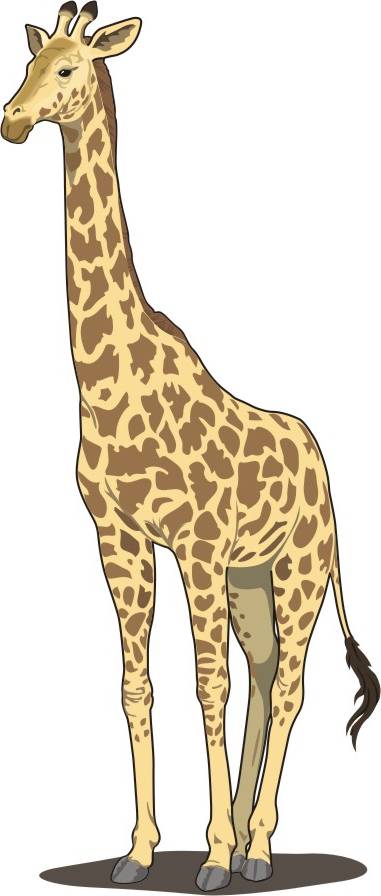 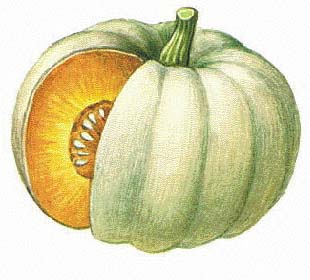 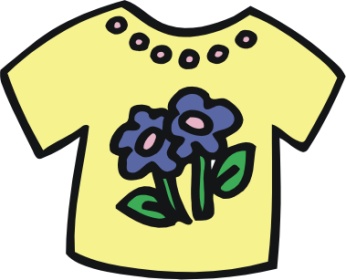 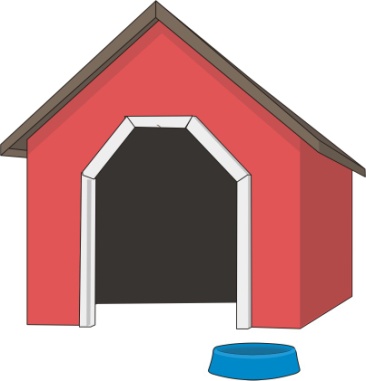 Что здесь лишнее?
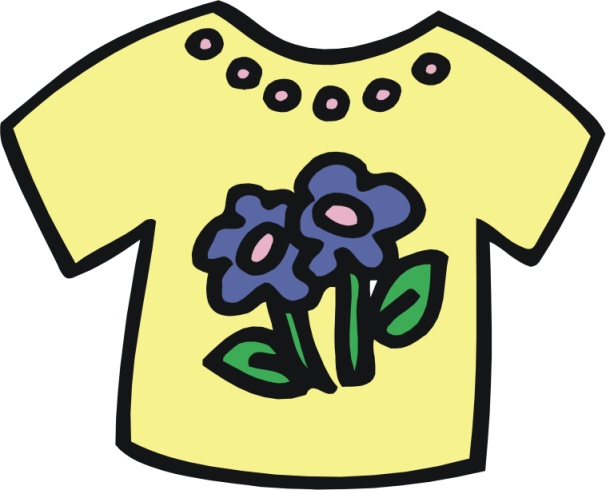 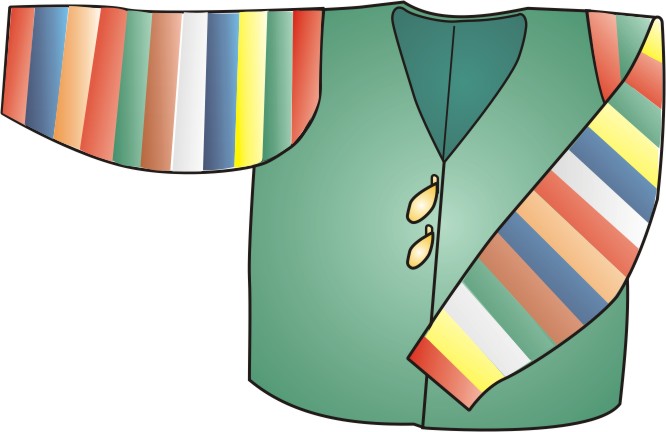 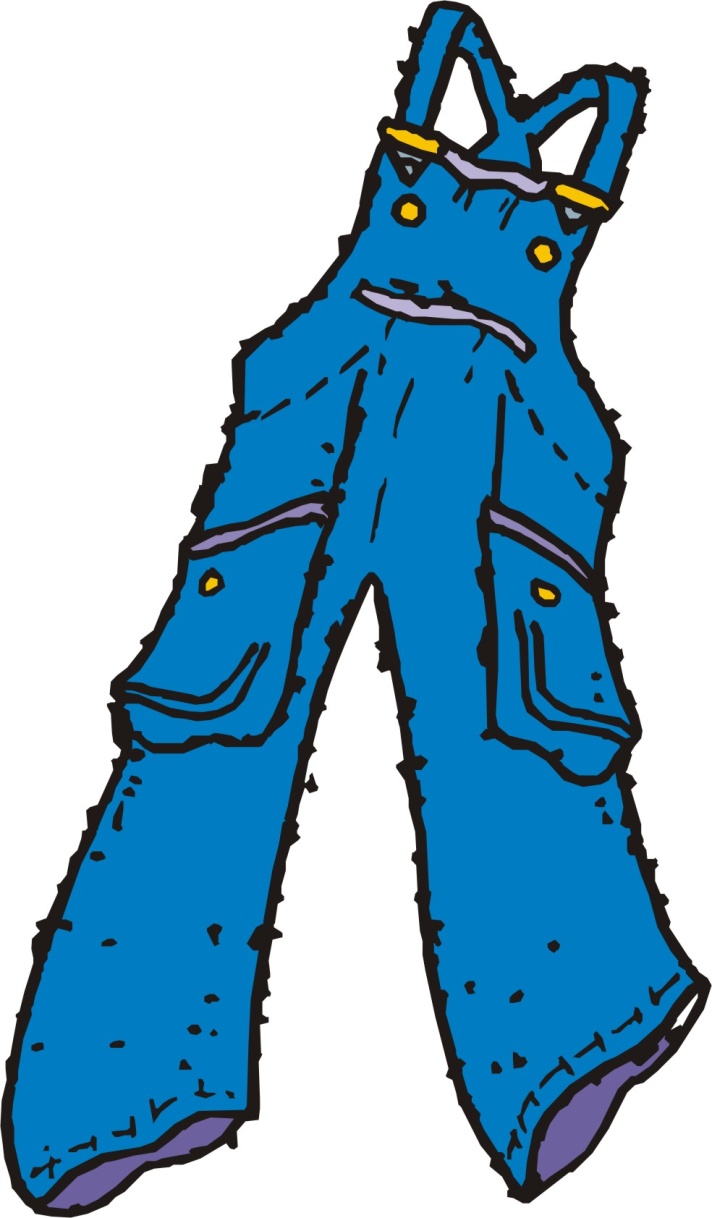 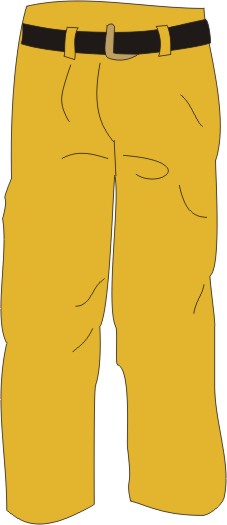 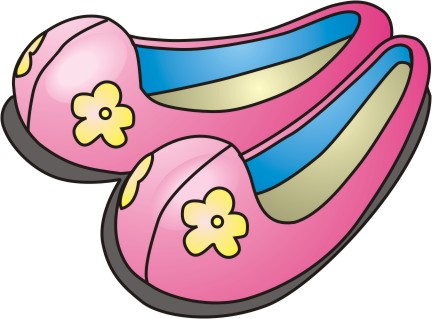 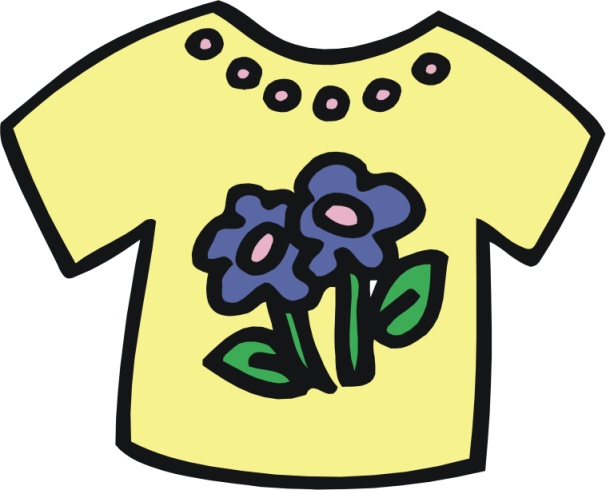 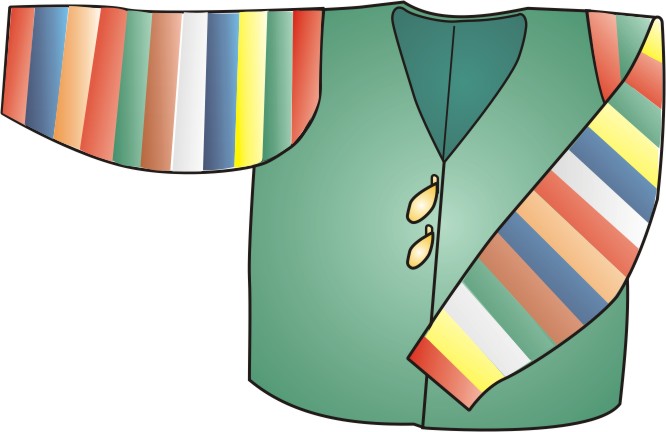 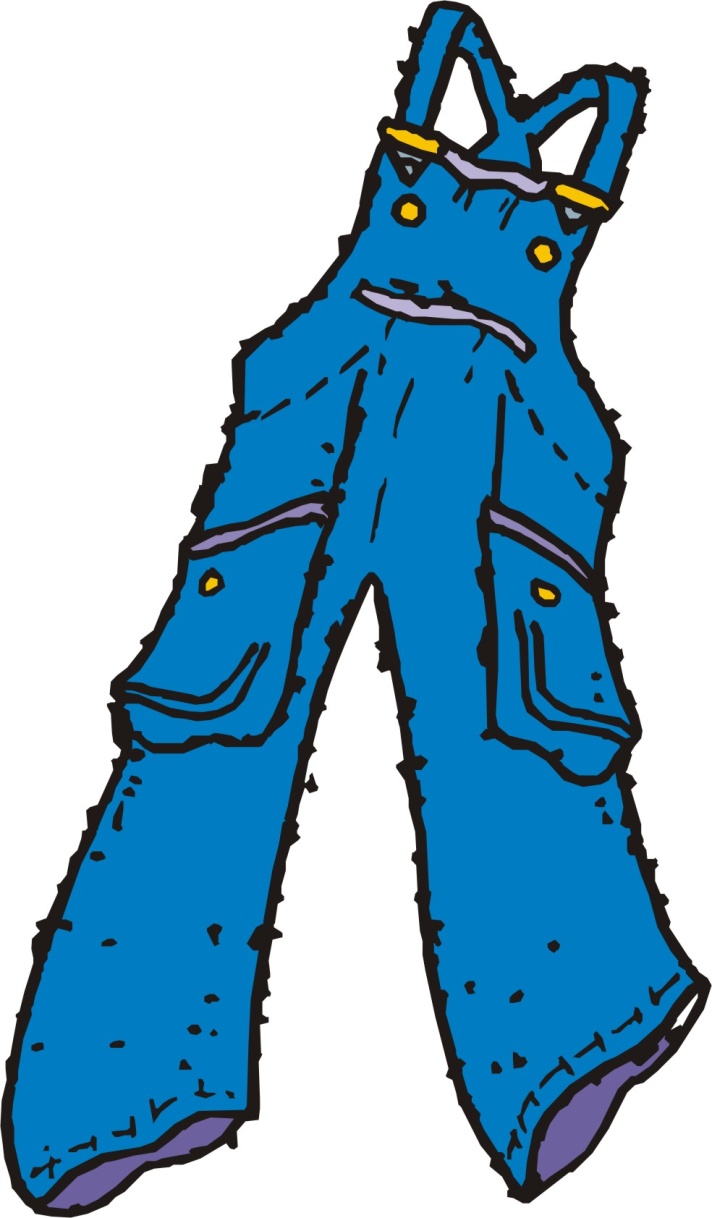 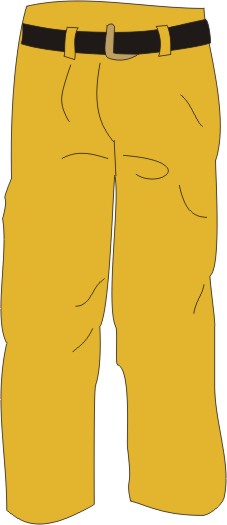 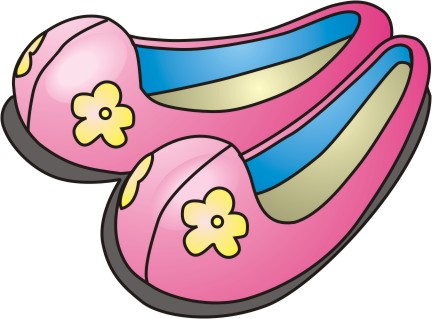 Кто должен быть вместо знака вопроса?
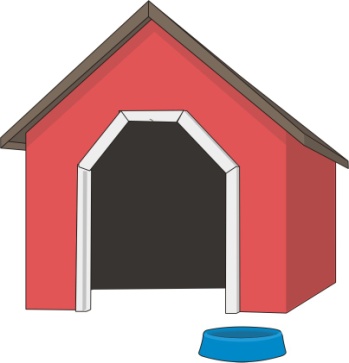 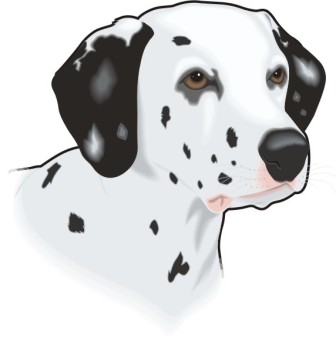 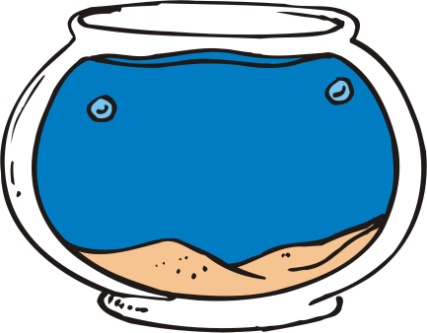 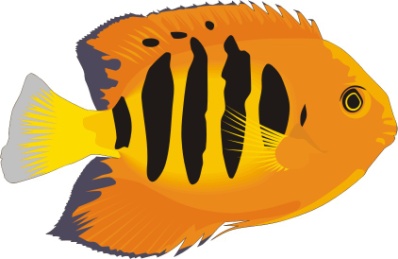 ?
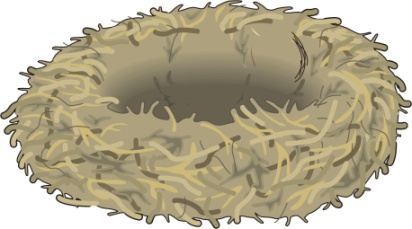 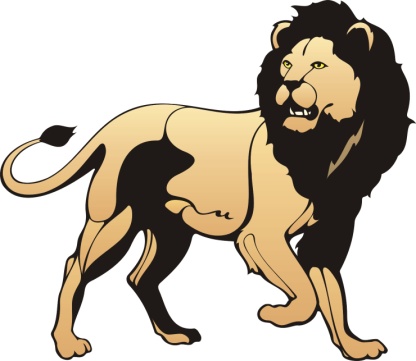 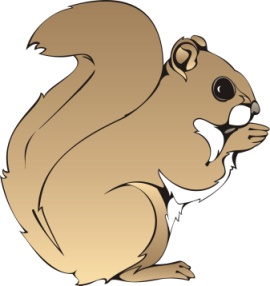 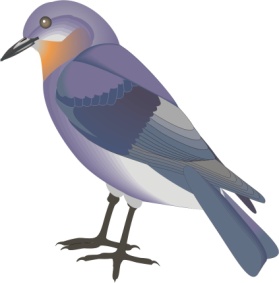 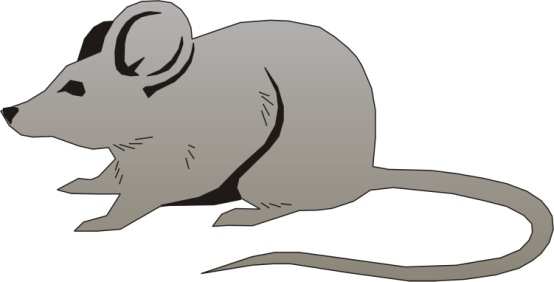 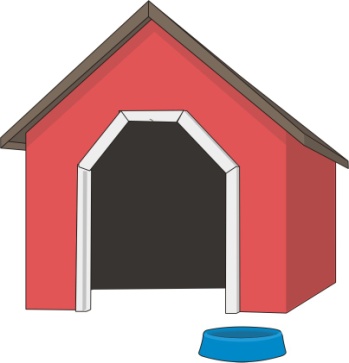 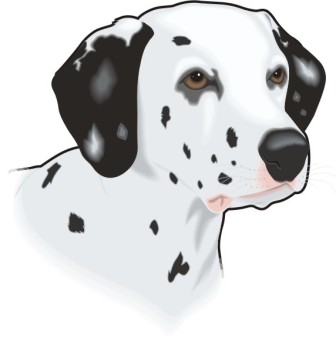 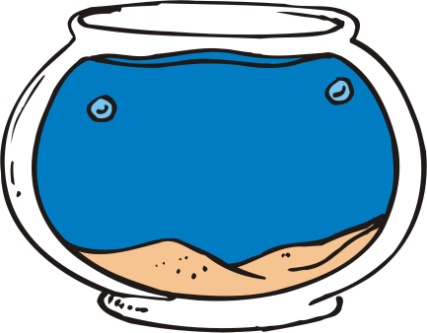 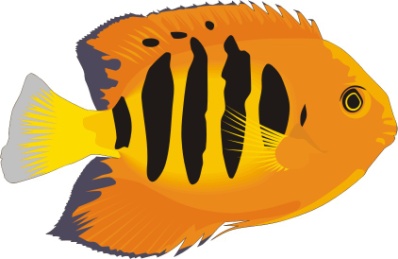 ?
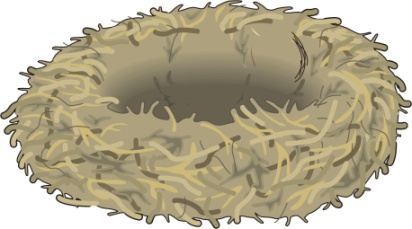 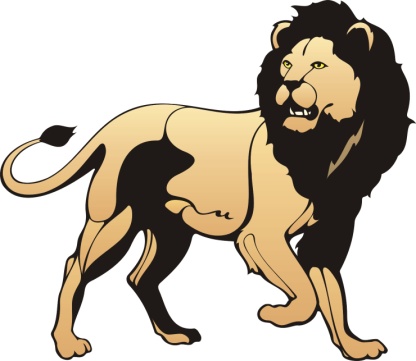 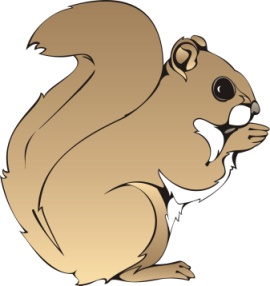 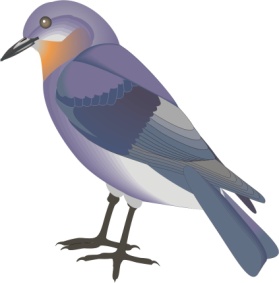 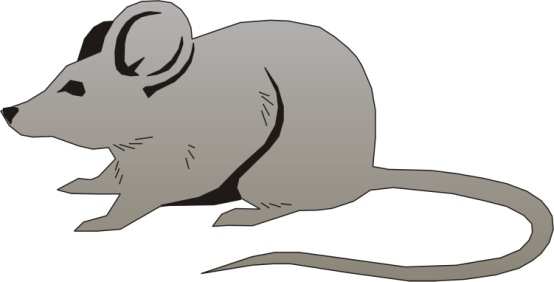 Продолжи цепочку.
?
?
Продолжи цепочку.
?
?
Кто здесь лишний?
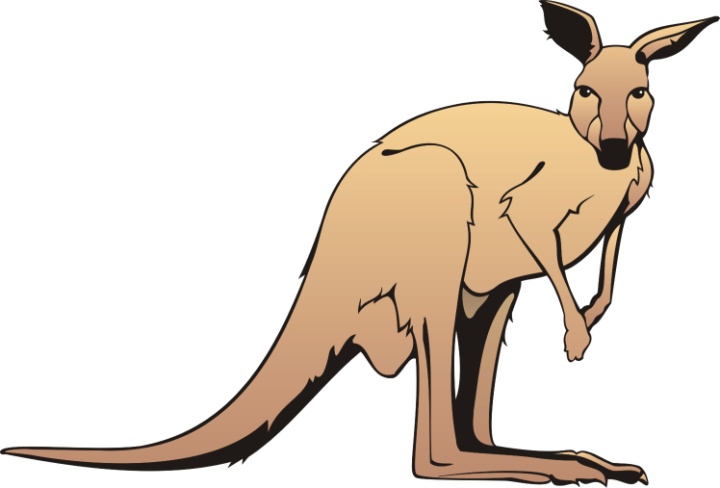 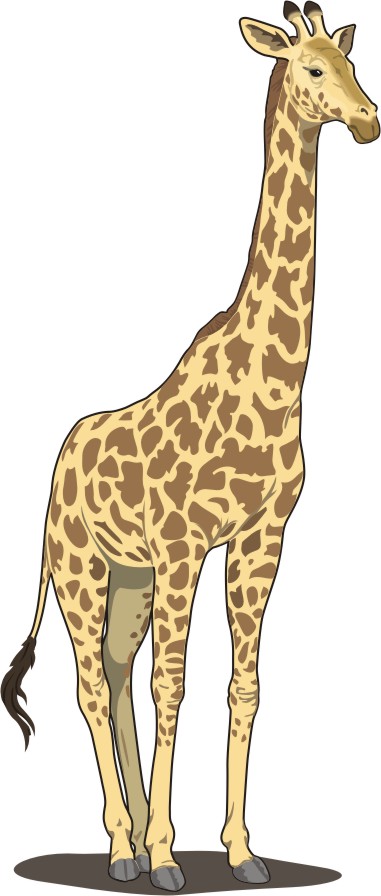 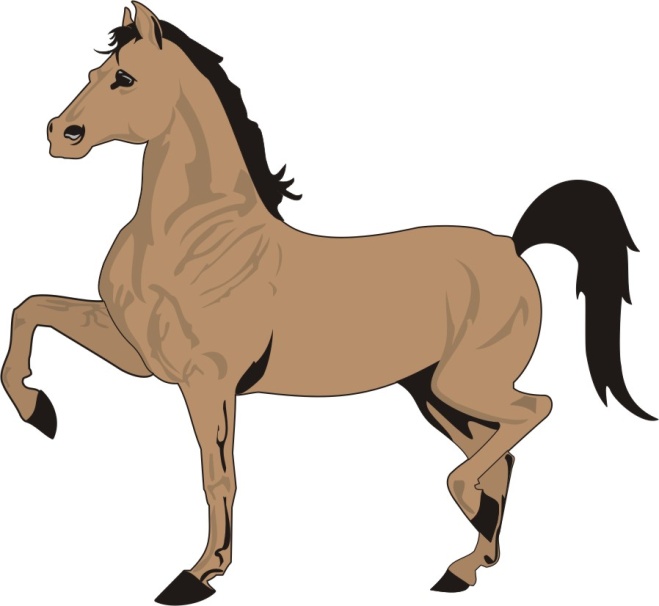 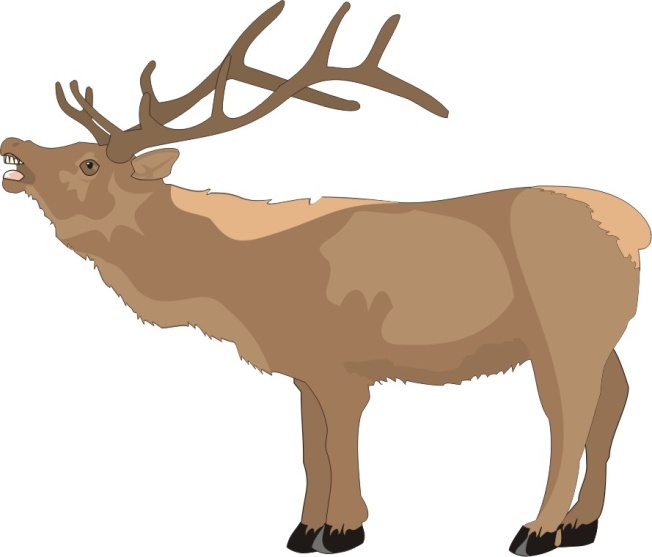 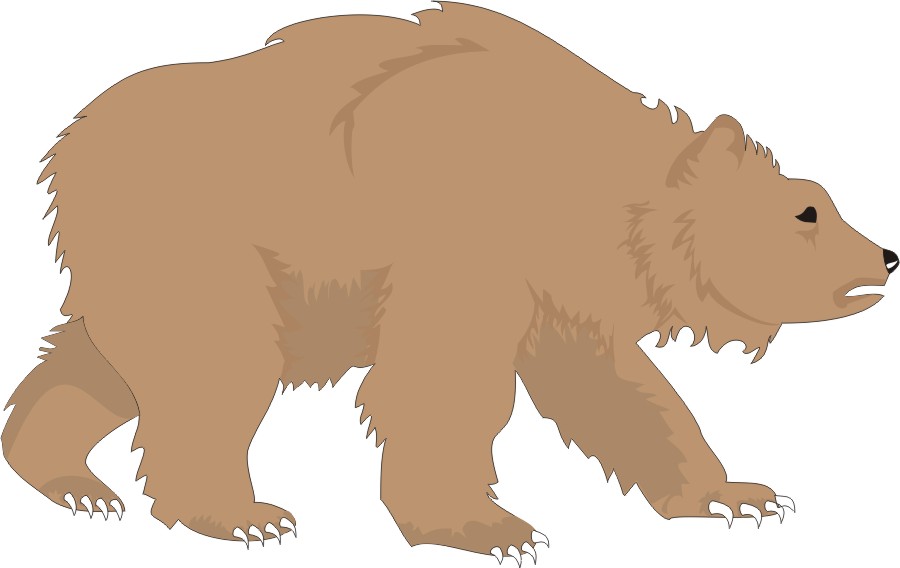 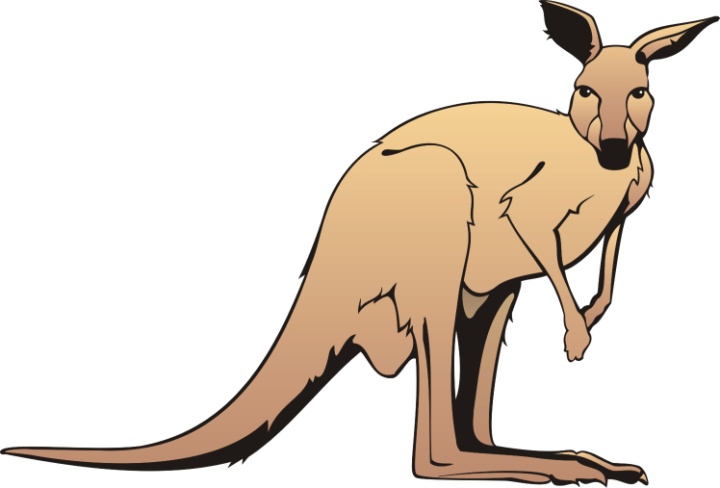 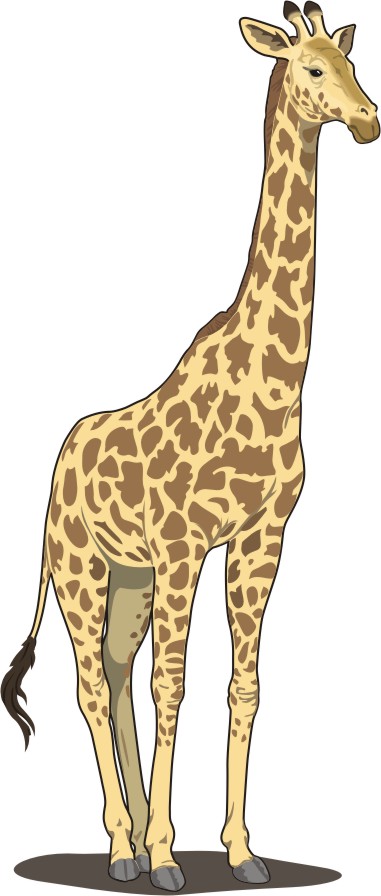 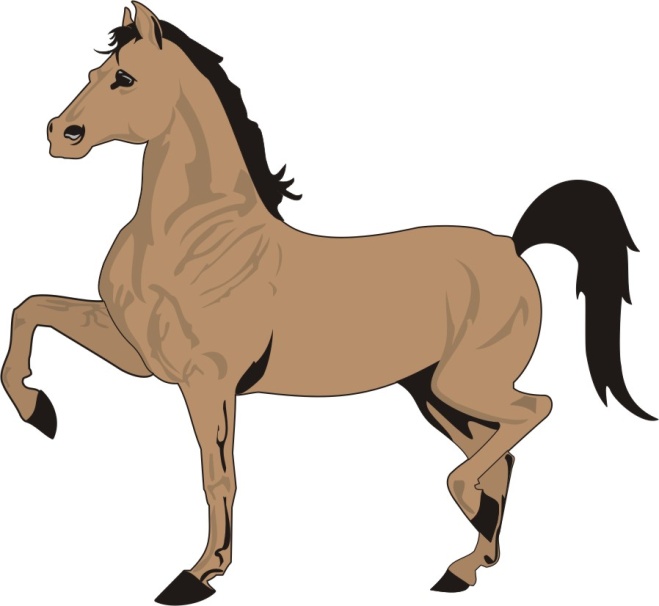 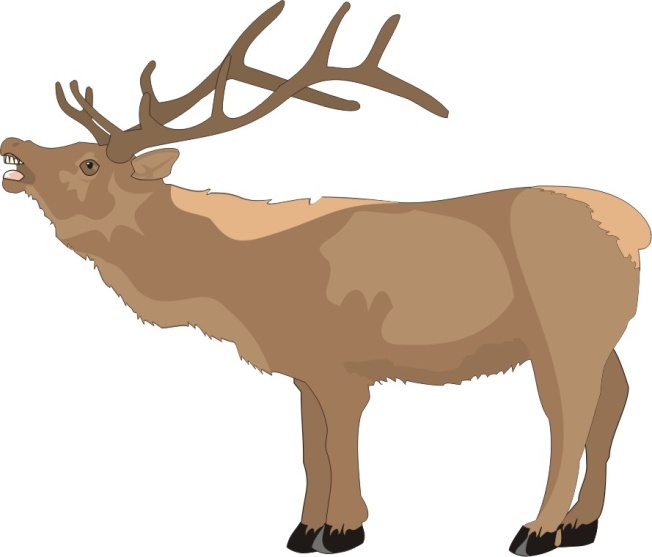 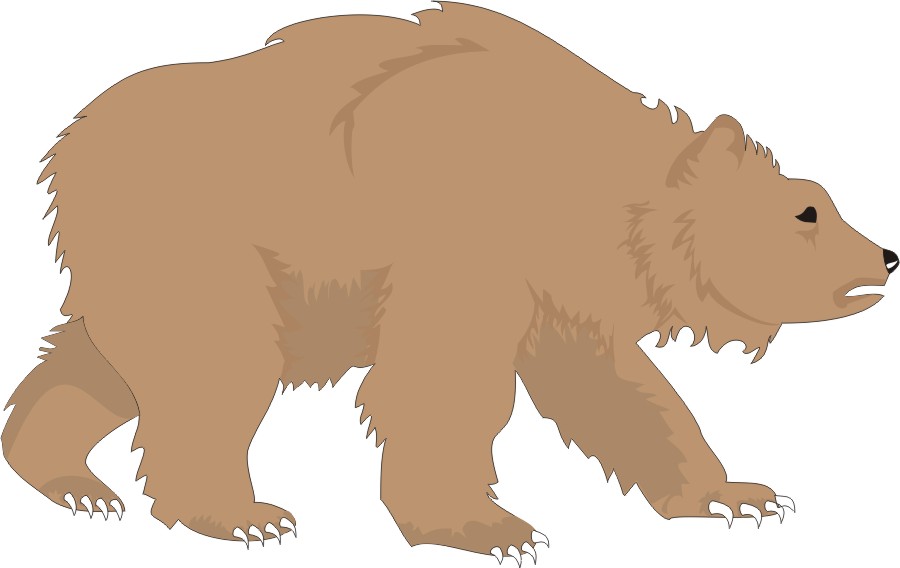 Продолжи ряд.
?
?
Закончи ряд.
?
?
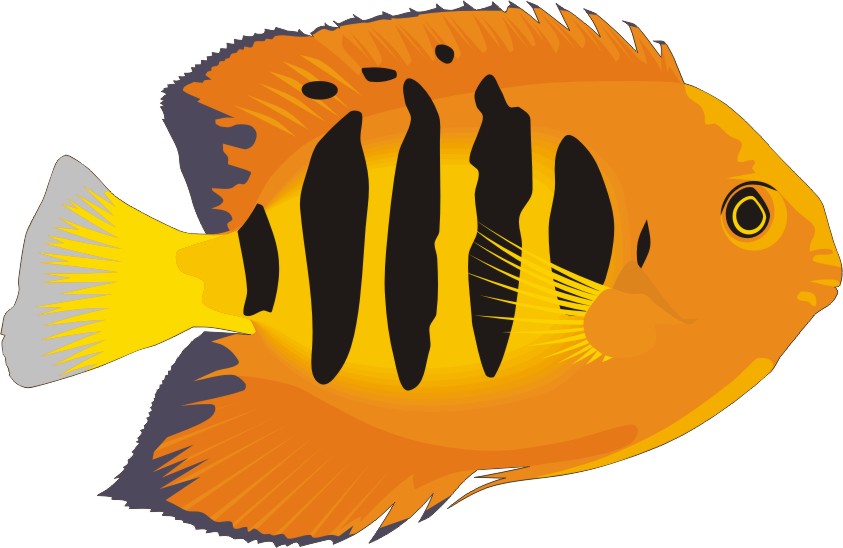 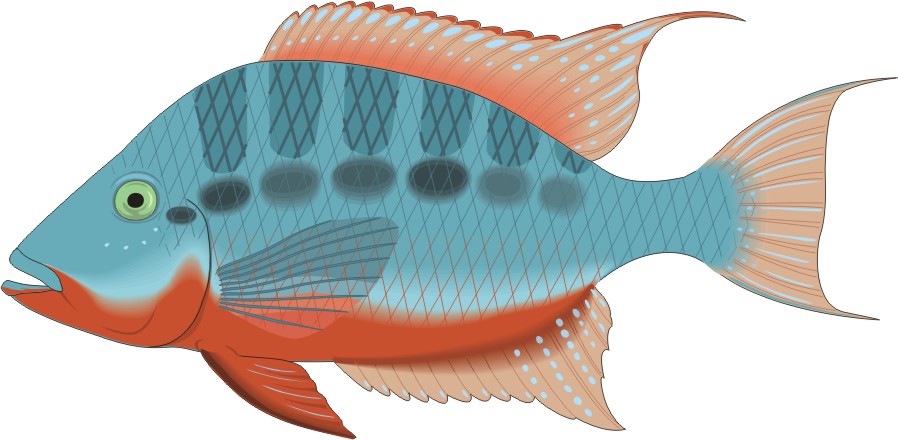 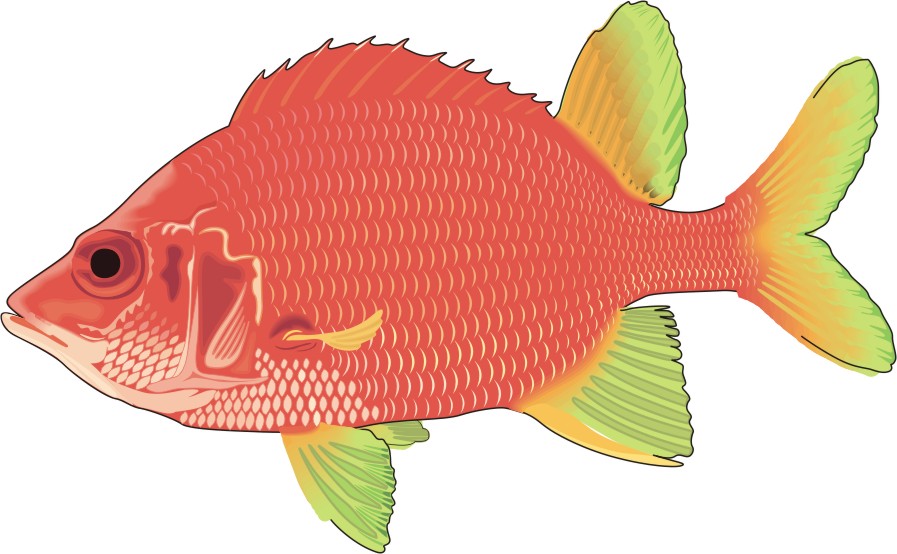 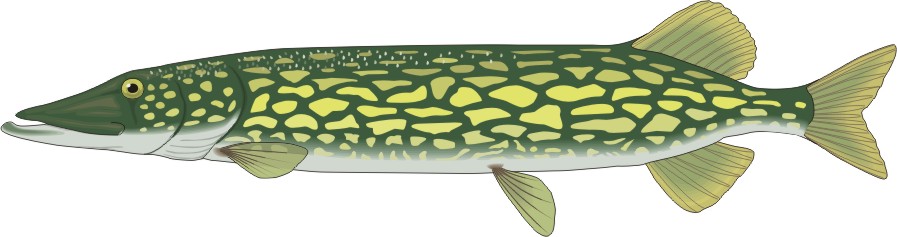 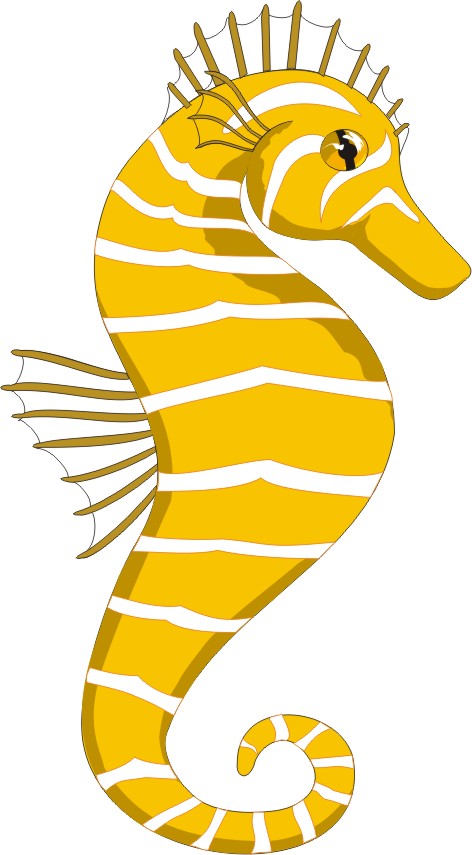 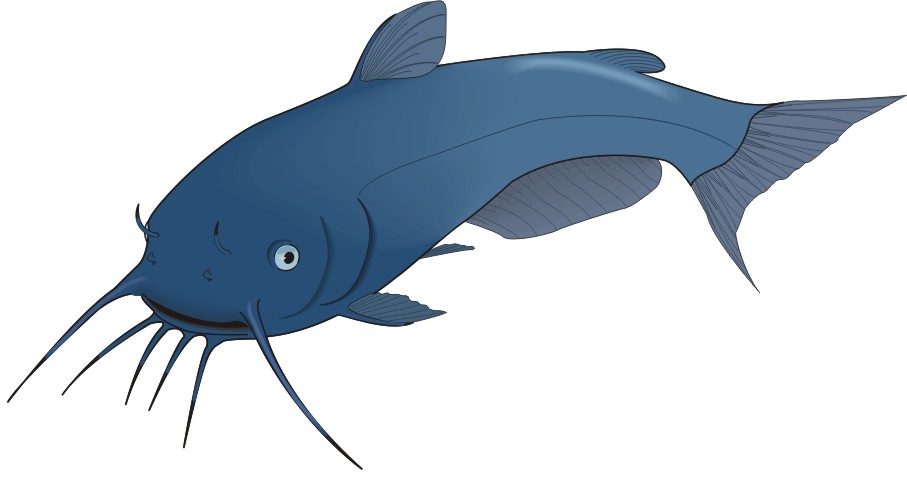 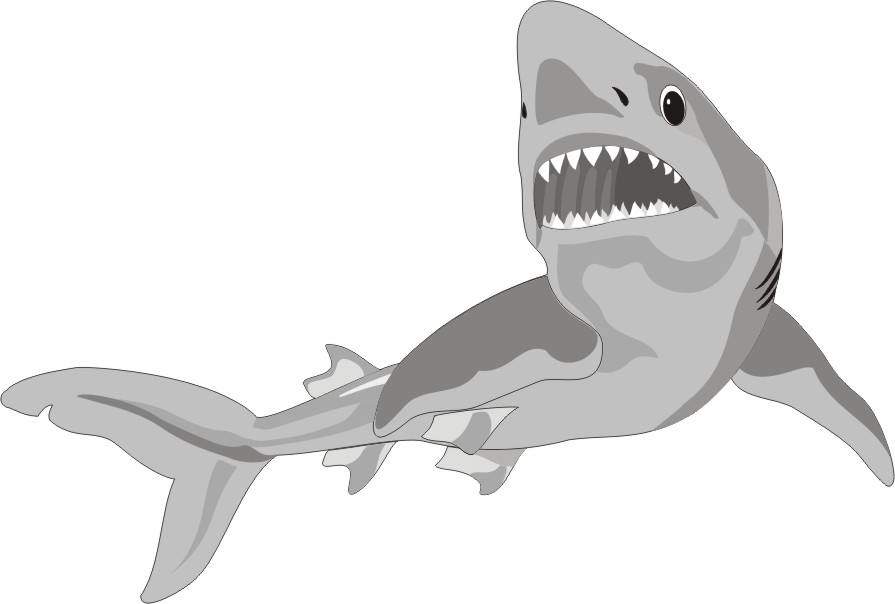 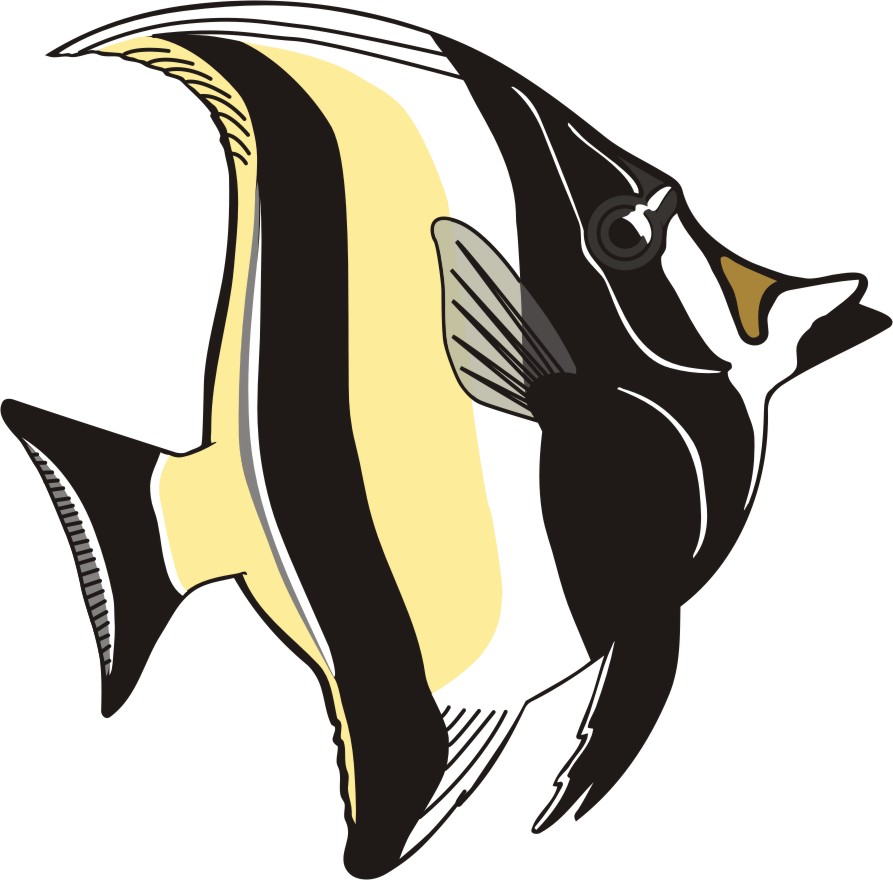 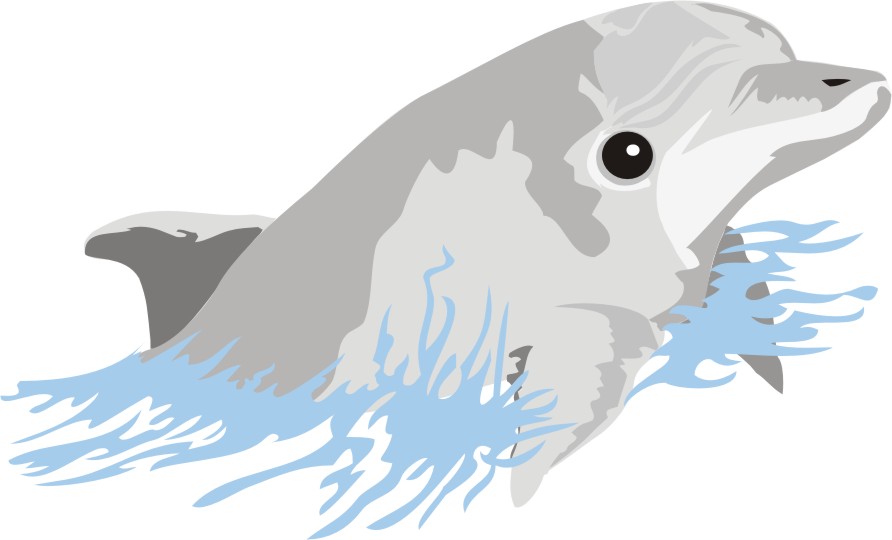 Кто здесь лишний?
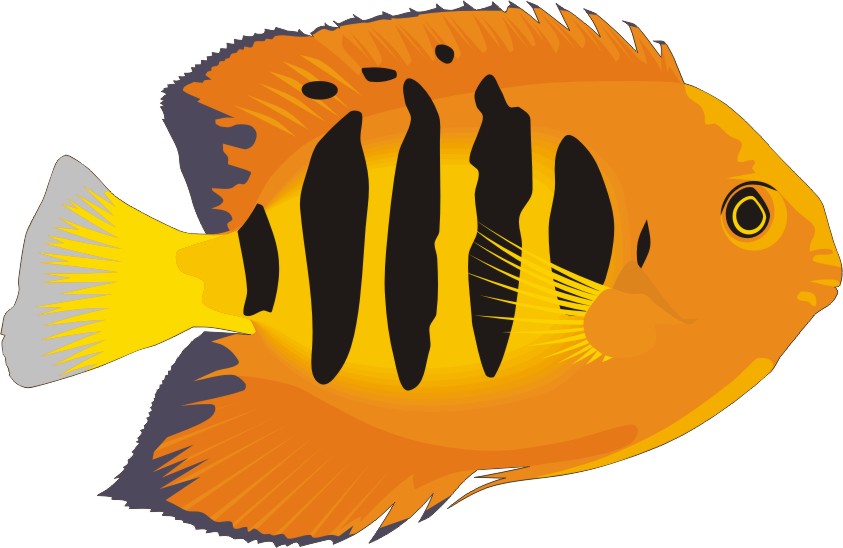 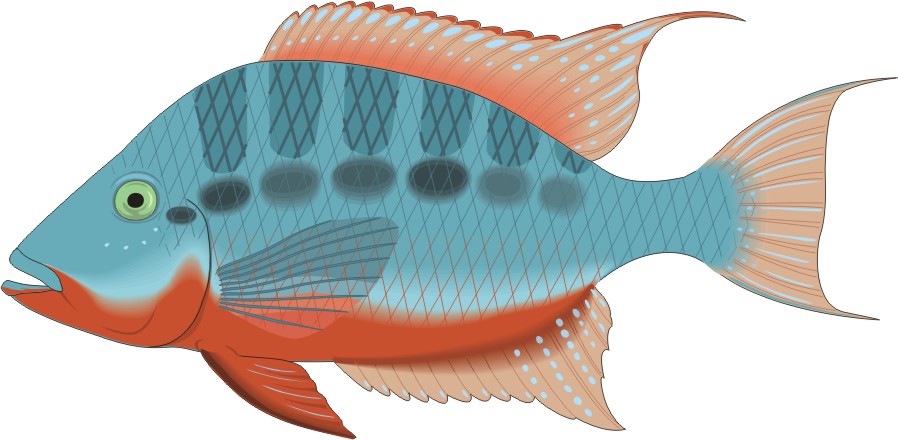 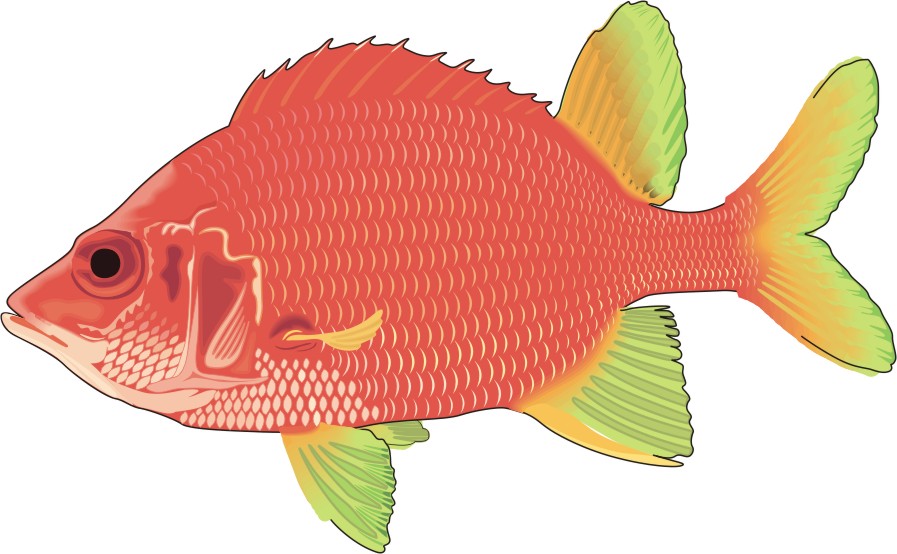 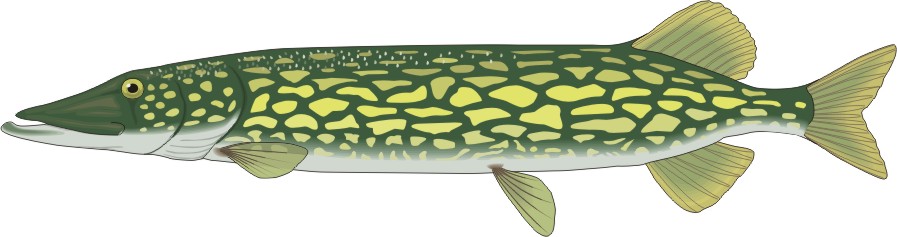 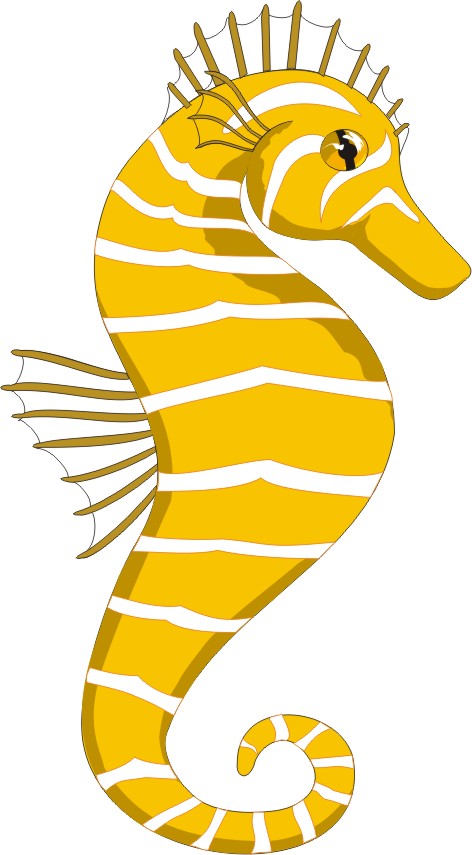 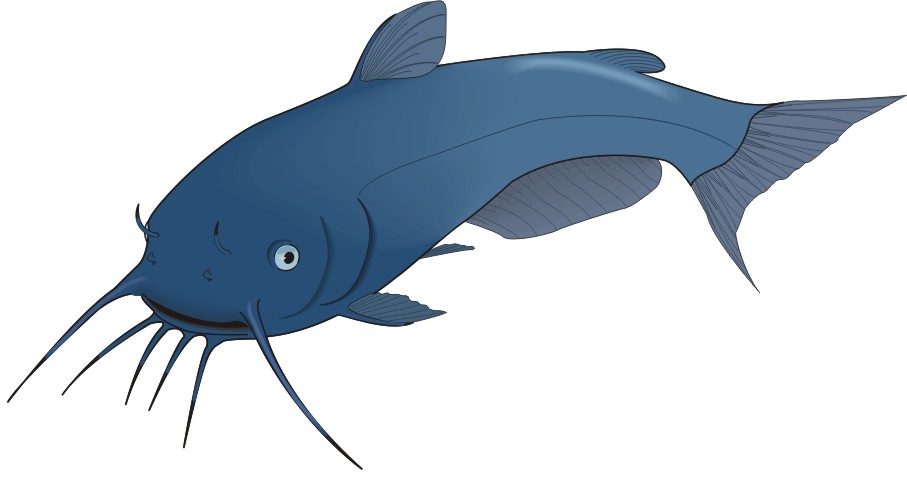 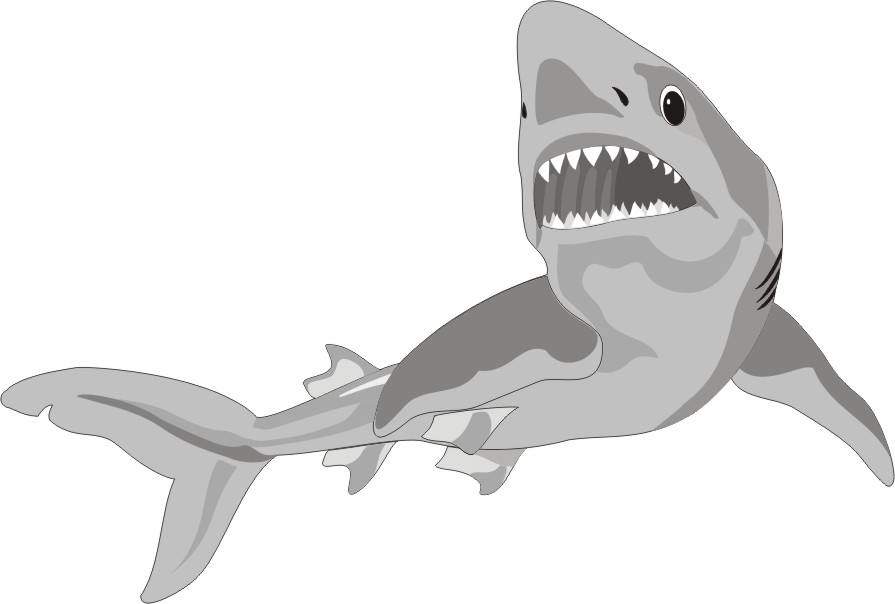 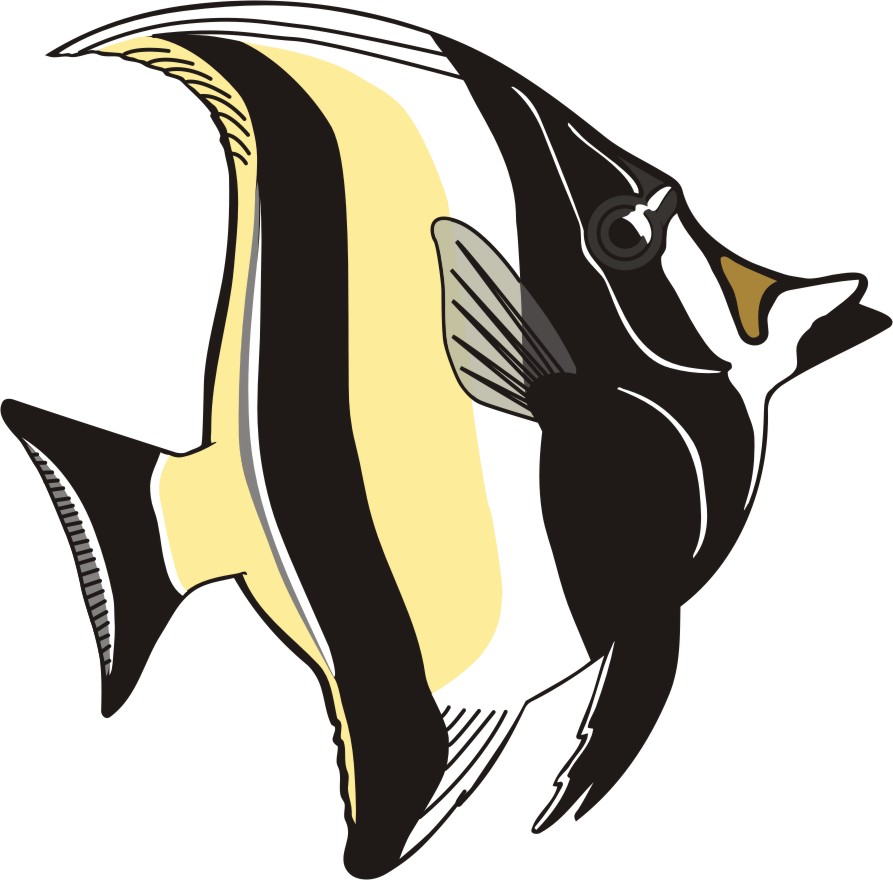 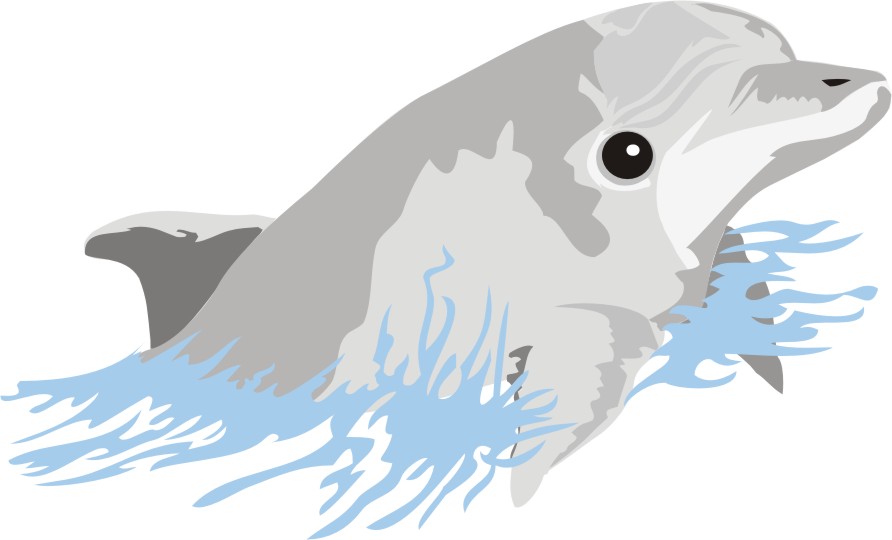 Чего не хватает?
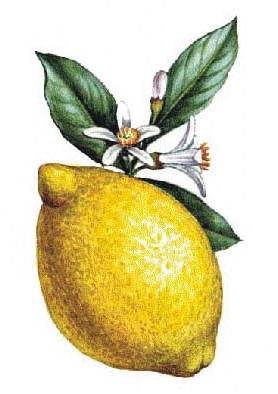 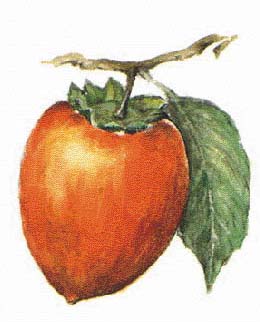 ?
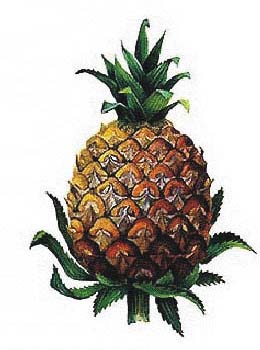 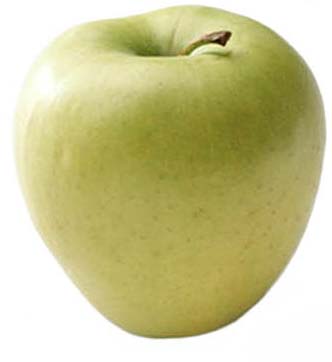 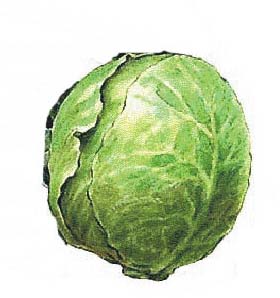 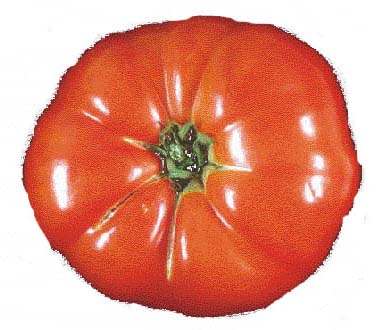 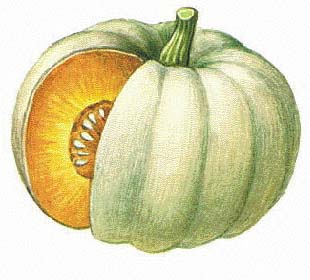 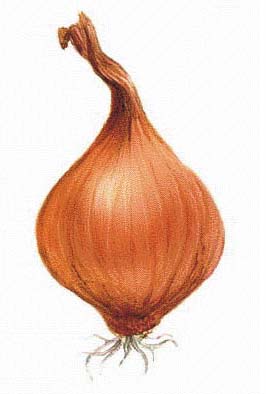 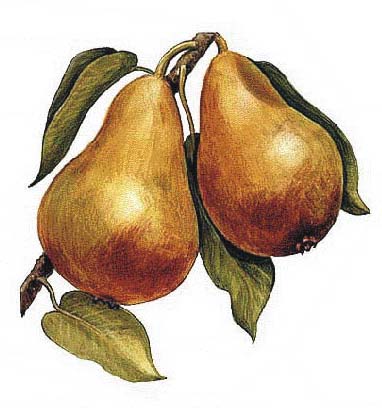 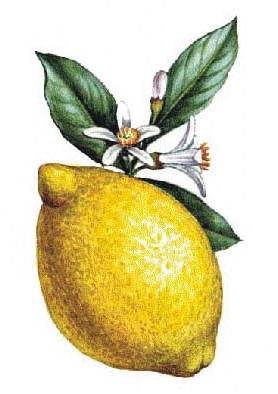 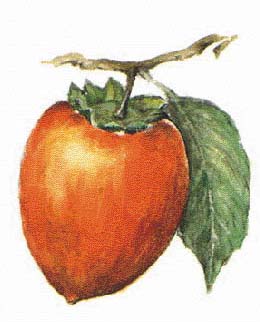 ?
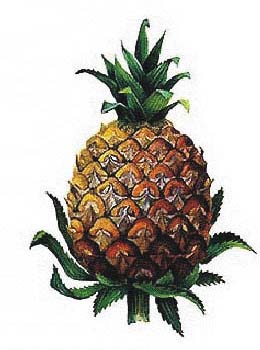 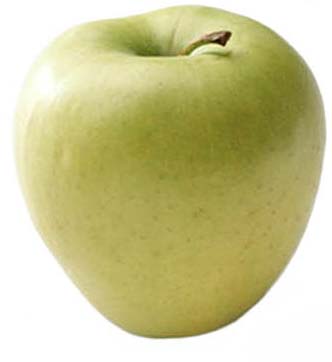 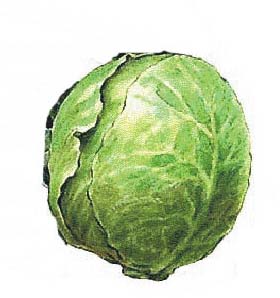 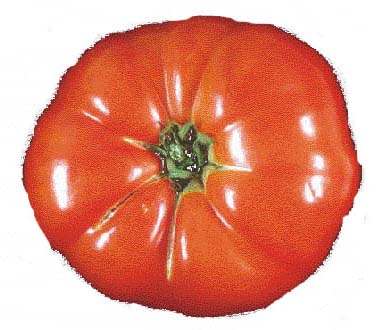 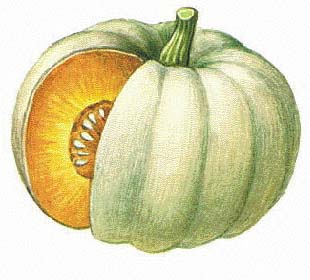 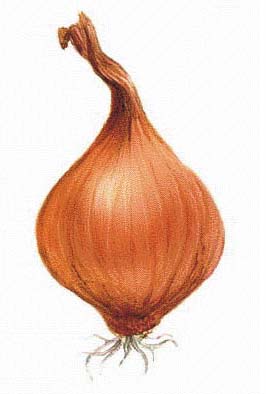 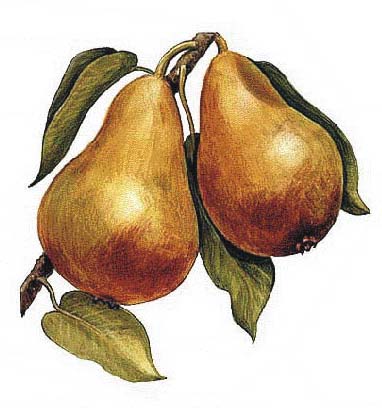 Что нужно поставить вместо вопросительного знака?
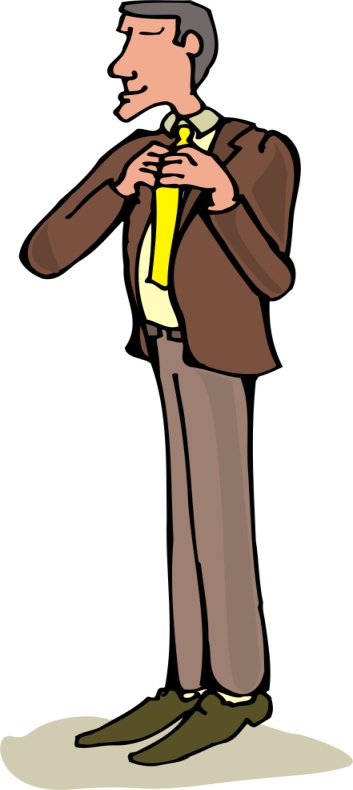 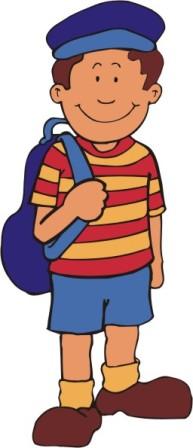 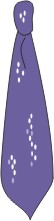 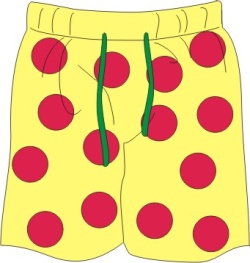 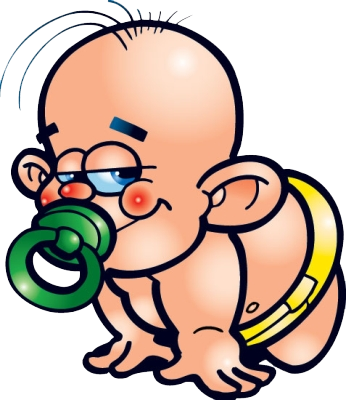 ?
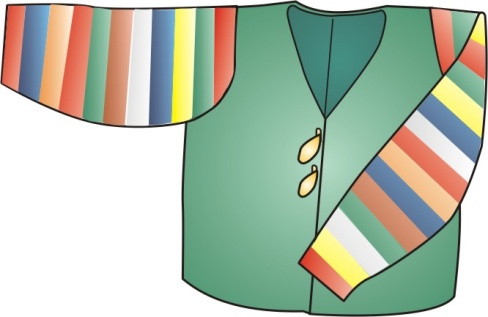 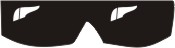 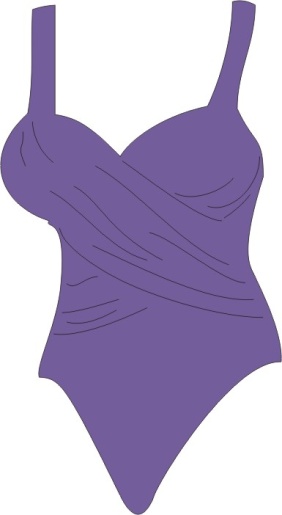 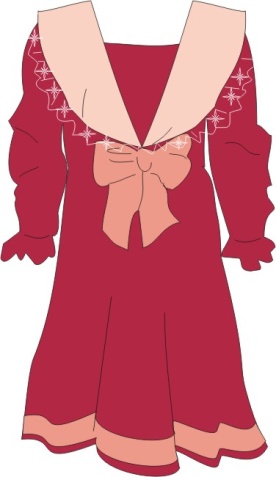 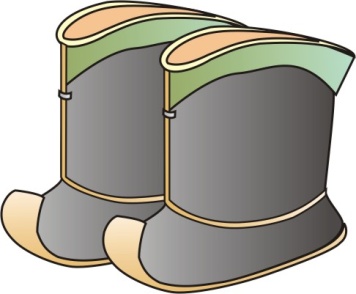 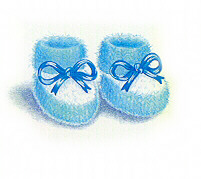 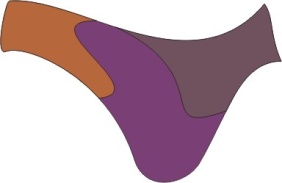 Что нужно поставить вместо вопросительного знака?
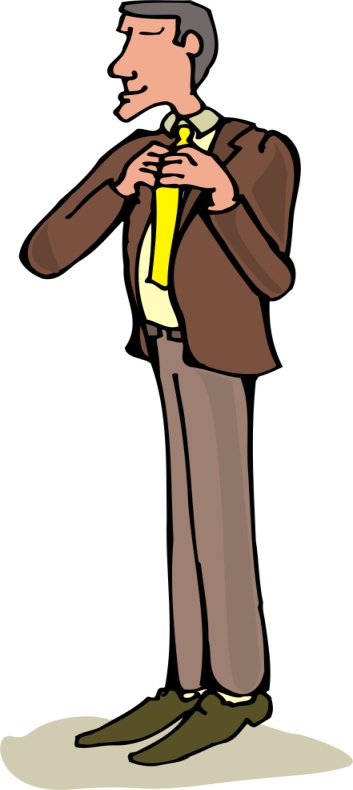 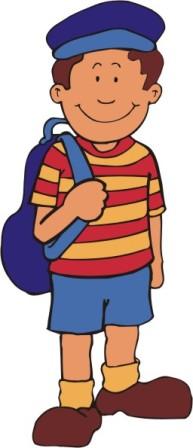 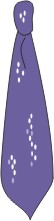 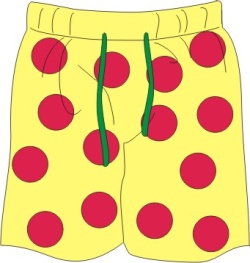 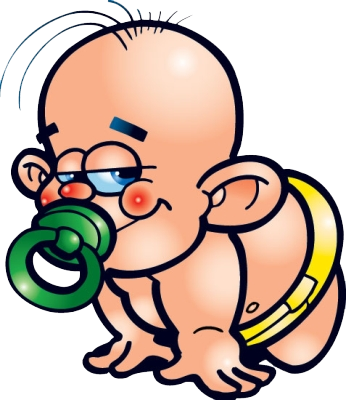 ?
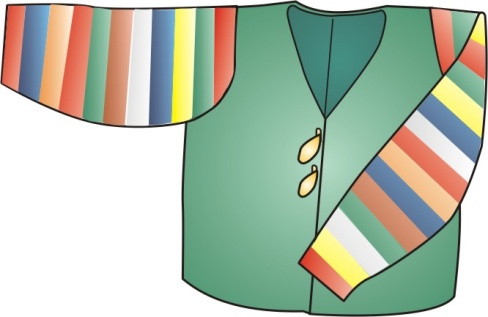 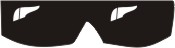 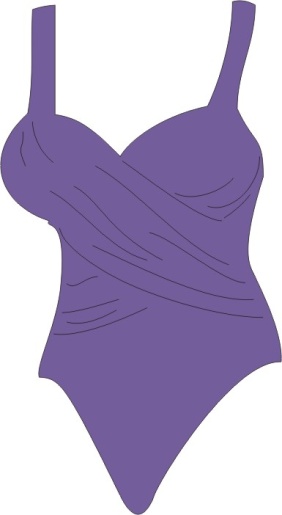 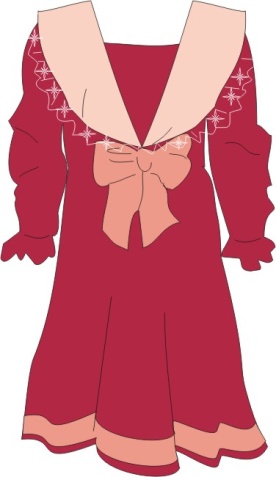 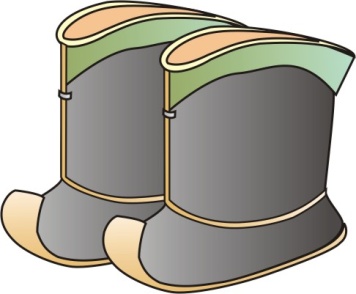 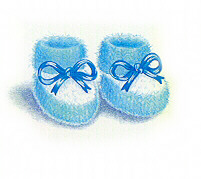 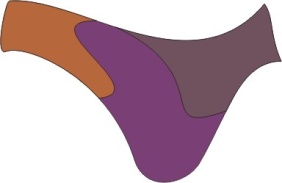 Какую фигуру нужно поставить вместо вопросительного знака?
?
Какую фигуру нужно поставить вместо вопросительного знака?
?
ОТЛИЧНО!
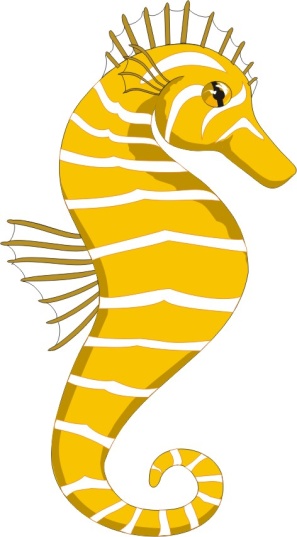 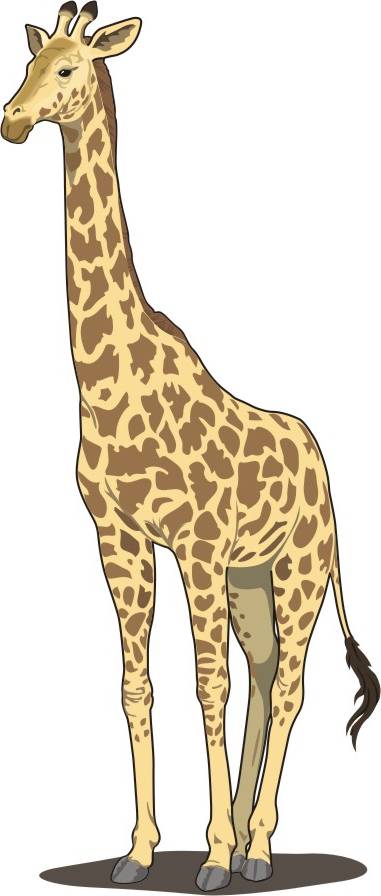 КОНЕЦ!
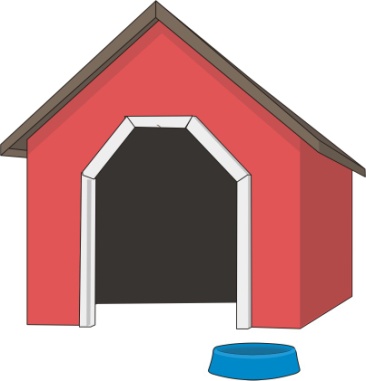